Aetna Updates
Kiley S. Radel
Senior Manager, Network Management, Michigan
AETNA & COFINITY
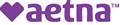 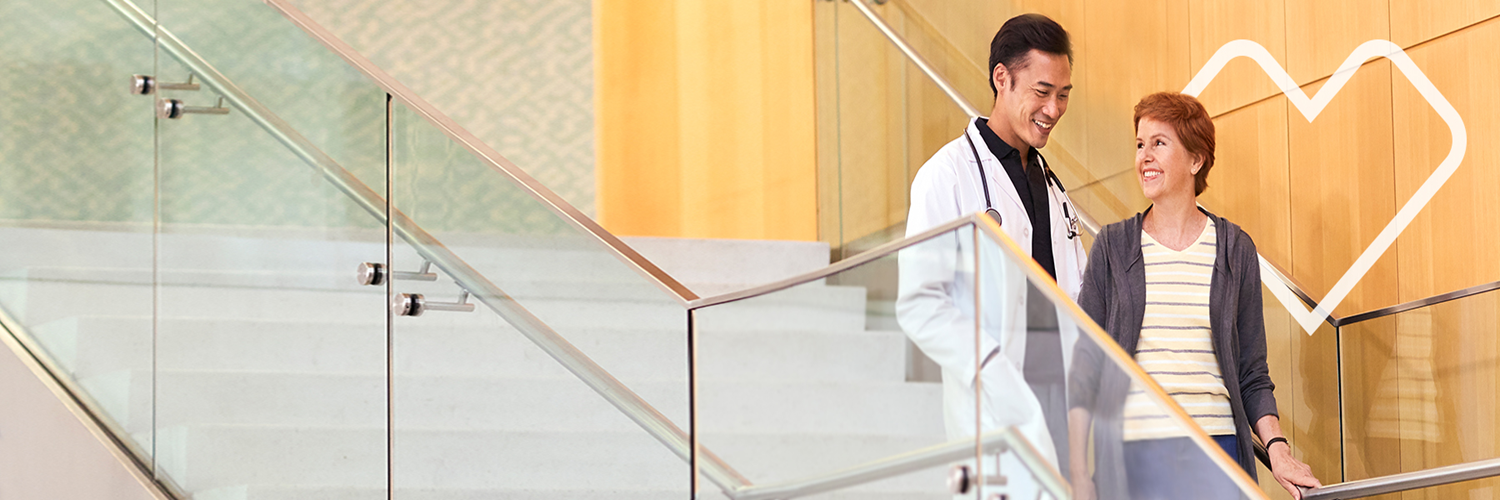 New address for Aetna Medicare Advantage participating providers’ post-service appeals
 
Effective January 1, 2022, you need to use a new, Medicare-specific form for your post-service appeals.
 
You can find this form, which is called the Medicare Provider Complaint and Appeal Request Form, by going to the forms for health care professionals page and scrolling to the “Dispute and appeals” drop-down menu.
 
You will also need to send this form to a new, dedicated mailbox and fax number:
Medicare Provider AppealsPO Box 14835Lexington, KY 40512Fax: 1-860-900-7995
 
Please immediately discontinue using the old mailbox and fax number below:
 Provider Resolution TeamPO Box 14020Lexington, KY 40512Fax: 1-800-624-0756
 
What hasn’t changed
Continue to use the existing address for commercial appeals. 
Also know that the reconsideration process is not changing.  
Reminder: Appeal form is REQUIRED to launch your formal appeal.
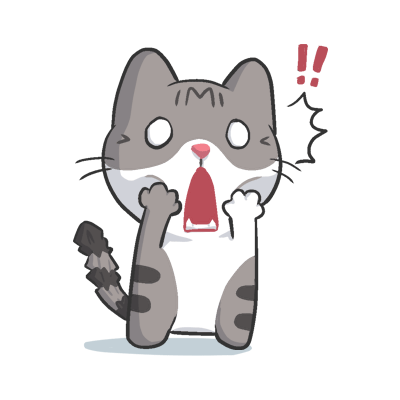 We’ve enhanced our claims status responses on our provider portal
Your most-requested change was to display proprietary remarks from our Explanations of Benefits 
(EOB) statements. 

You can now find our EOB remarks within our claims status responses. 
The changes apply to both professional and institutional claims, as applicable.

No more reading our claims status responses and then reading our EOB statements. 
You’ll now find all the details in our claims status responses, saving you time.

Other fields we’ll now display
Patient information
Group number
Funding arrangement (fully insured, self-insured)

Claims and payment information
Bill type and description
Financial details; amounts for health care account; interest or penalty; patient responsibility; 
	allowed; coinsurance, copayment and deductible; and other insurance paid
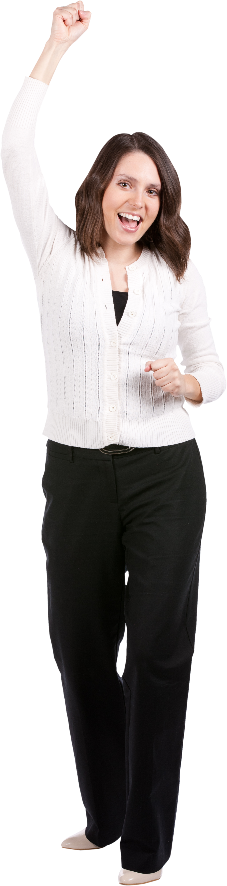 Submitting precertification requests Be sure to submit precertification requests at least two weeks in advance. To save time, request precertification online. You can submit most requests online through our Availity provider portal.* Or you can use your practice’s Electronic Medical Record (EMR) system if it’s set up for electronic precertification requests. Use our “Search by CPT code” search function on our precertification lists page to find out if the code requires precertification.  Learn more about precertification.
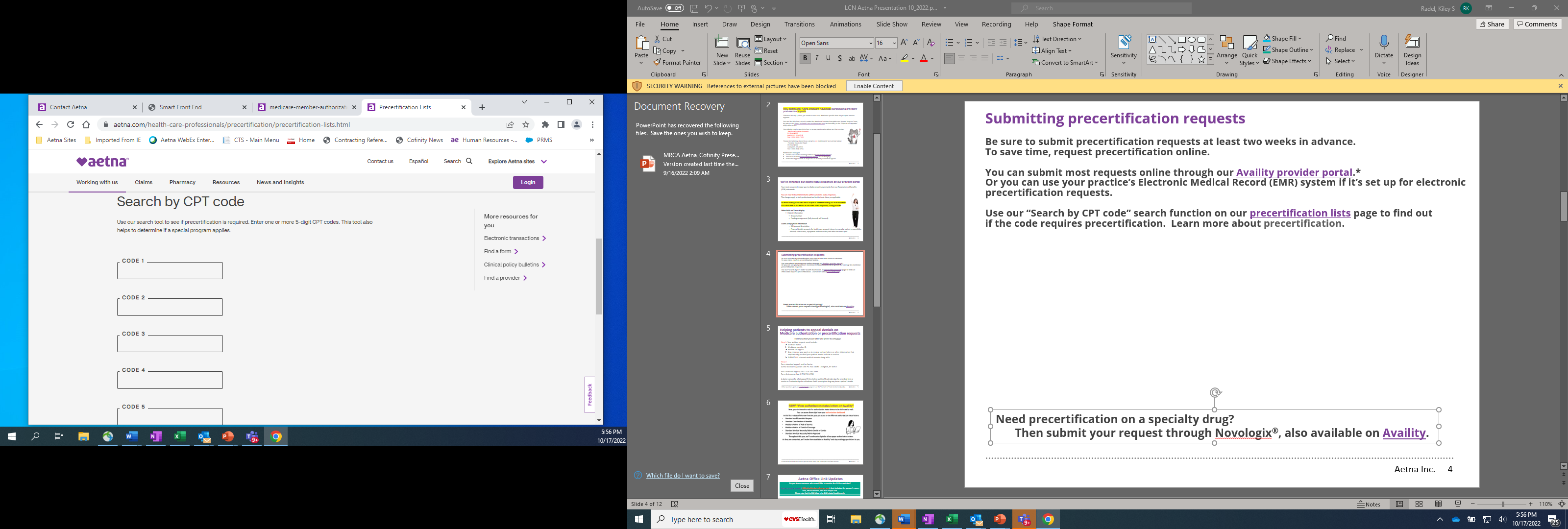 Need precertification on a specialty drug? Then submit your request through Novologix®, also available on Availity.
Helping patients to appeal denials on Medicare authorization or precertification requests
Full Instructions/cover letter and where to send here
Step 1: Your written request must include: 
Member name 
Medicare member ID 
Reason For appeal 
Any evidence you want us to review, such as letters or other information that explains why you feel your patient needs an item or service
SUBMIT ALL relevant medical records along with.
Step 2: 
For a standard appeal, mail or fax to: 
Aetna Medicare Appeals Unit PO. Box 14067 Lexington, KY 40512 

For a standard appeal, fax: 1-724-741-4953 
For a fast appeal, fax: 1-724-741-4958

A doctor can ask for a fast appeal if they believe waiting 30 calendar days for a medical item or service or 7 calendar days for a Medicare Part B prescription drug may harm a patient’s health.
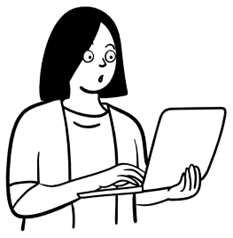 Other questions, go to our Contact Aetna page or use the "Contact Us" form located on Availity.
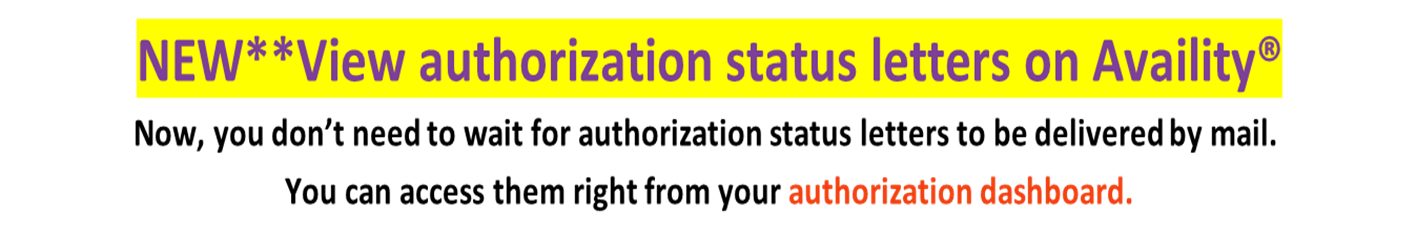 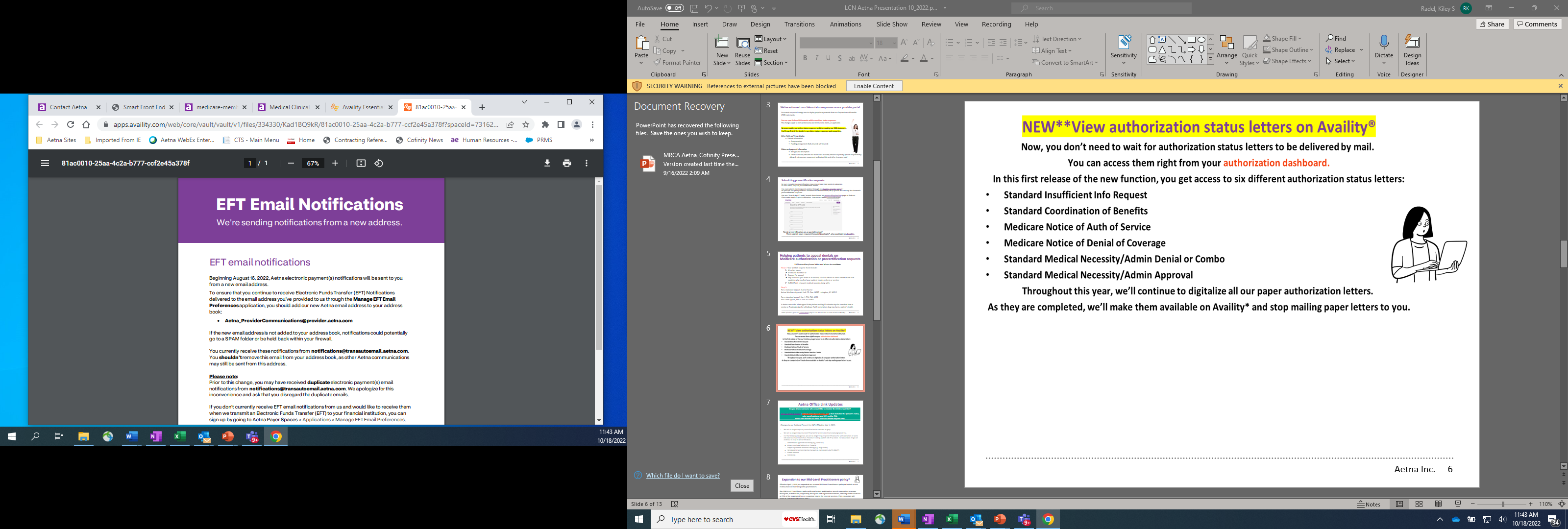 If you don’t currently receive EFT email notifications we transmit an Electronic Funds Transfer (EFT) to your financial institution, you can sign up by going to: 
Aetna Payer Spaces > Applications > Manage EFT Email Preferences
Aetna Office Link Updates
Changes to our National Precert List (NPL) Effective July 1, 2022:

We will no longer require precertification for cataract surgery. 
We will no longer require precertification for a video electroencephalograph (EEG).
For the following categories, we will no longer require precertification for administration of home infusion Healthcare Common Procedure Coding System (HCPCS) codes. The associated drugs will continue to require precertification.
Antihemophilic agent infusion therapy (e.g., Factor VIII)
Alpha-1-proteinase inhibitor (e.g., Prolastin)
Enzyme replacement intravenous therapy (e.g., Imiglucerase)
Hematopoietic hormone injection therapy (e.g., erythropoietin, G-CSF, GM-CSF)
Growth hormone
Palivizumab
Office Link Updates on Aetna.com (Click Here); no log in required
Expansion to our Mid-Level Practitioners policy*
Effective April 1, 2022, we expanded our current Mid-Level Practitioners policy to include a new  
reimbursement tier for specific practitioners.

Our Mid-Level Practitioners policy will now include audiologists, genetic counselors, massage 
therapists, nutritionists, respiratory therapists and registered dietitians, allowing reimbursement 
at 75% of the negotiated fee or recognized charge for covered services. (This expansion will 
apply to Commercial business only.)

The rate for NPs, PAs, CNMs, CNS did not change.   See Policy for full details.
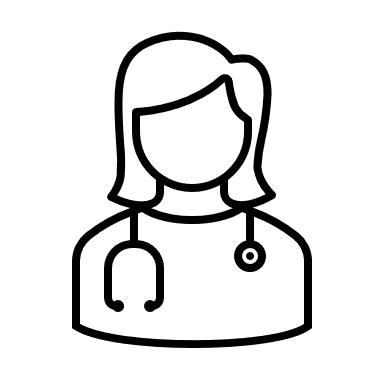 TONS of information on AETNA.com, available without secure login
    
Look up Clinical Policy Bulletins by CPT or Keywords here.
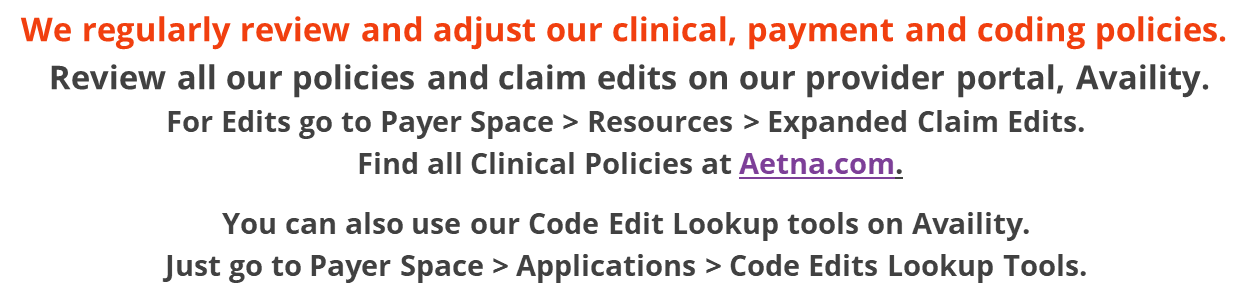 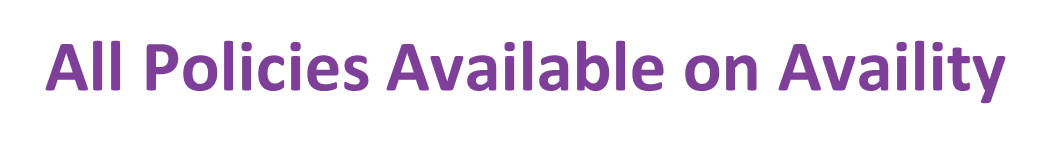 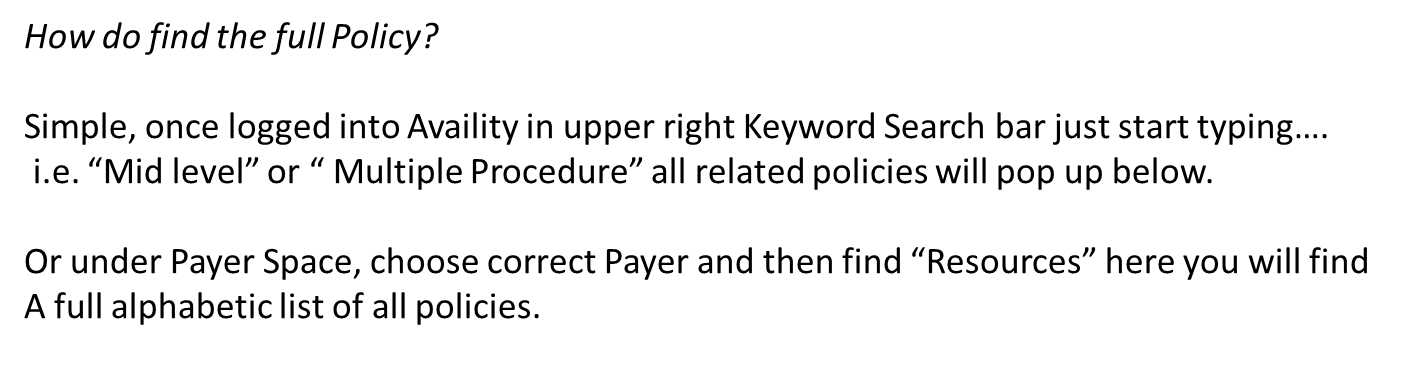 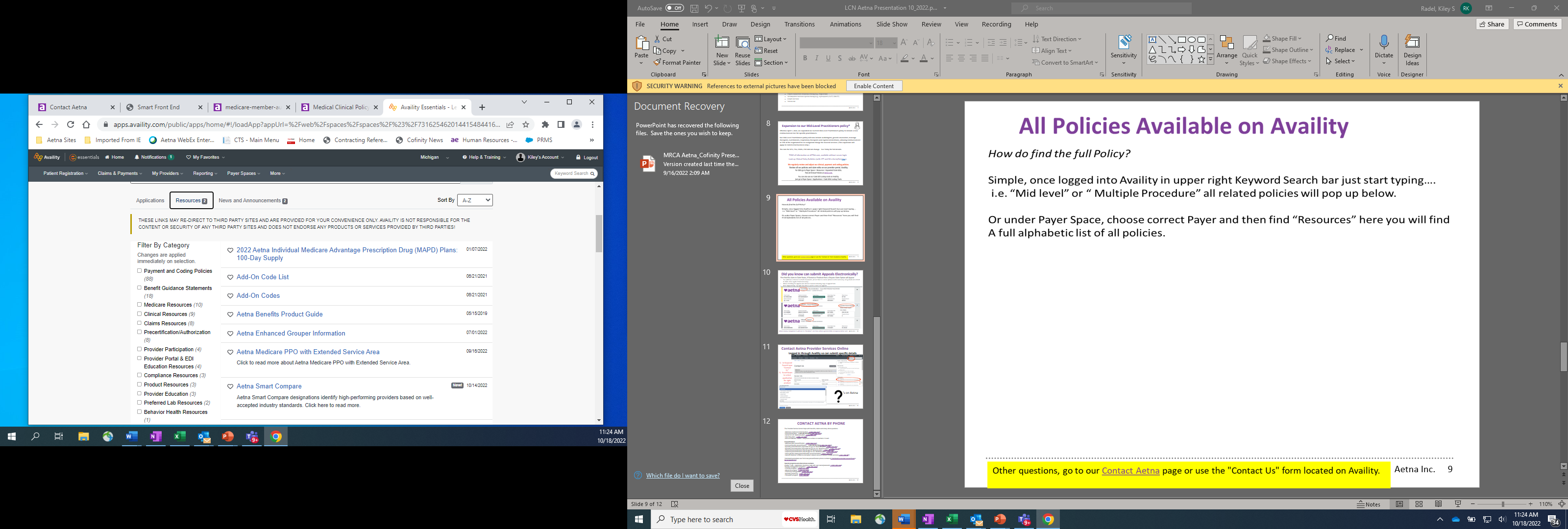 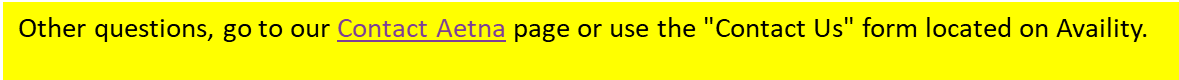 Did you know can submit Appeals Electronically?
First find the claim in Claim Status, If Denied or Finalized then a Dispute Claim Option will Appear
You will have a chance to attach documents, (if not then is a recon where no info necessary, can go back and attach in claim status again if feel necessary).  
When attaching for appeal send all docs needed including copy of appeal form.
Want Appeal help, top right find link to watch a demo for appeals
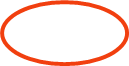 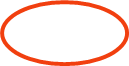 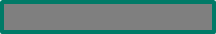 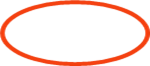 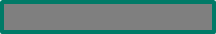 When review completed it will turn to “Finalized” and then either updated EOB or response letter sent.
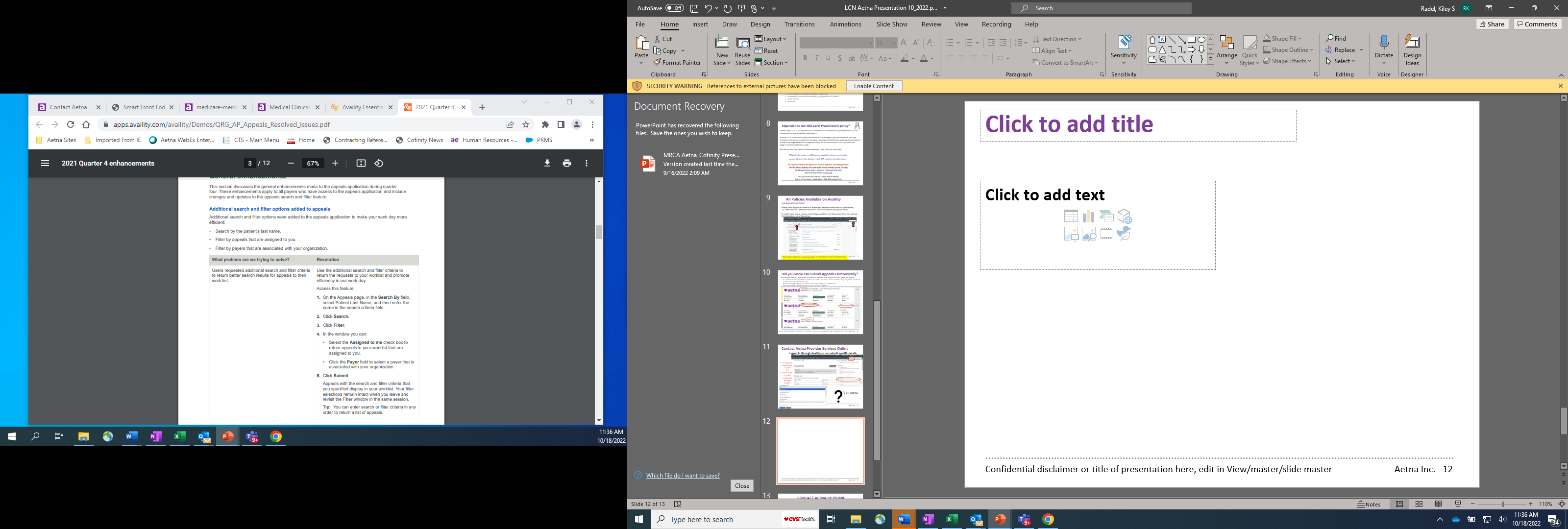 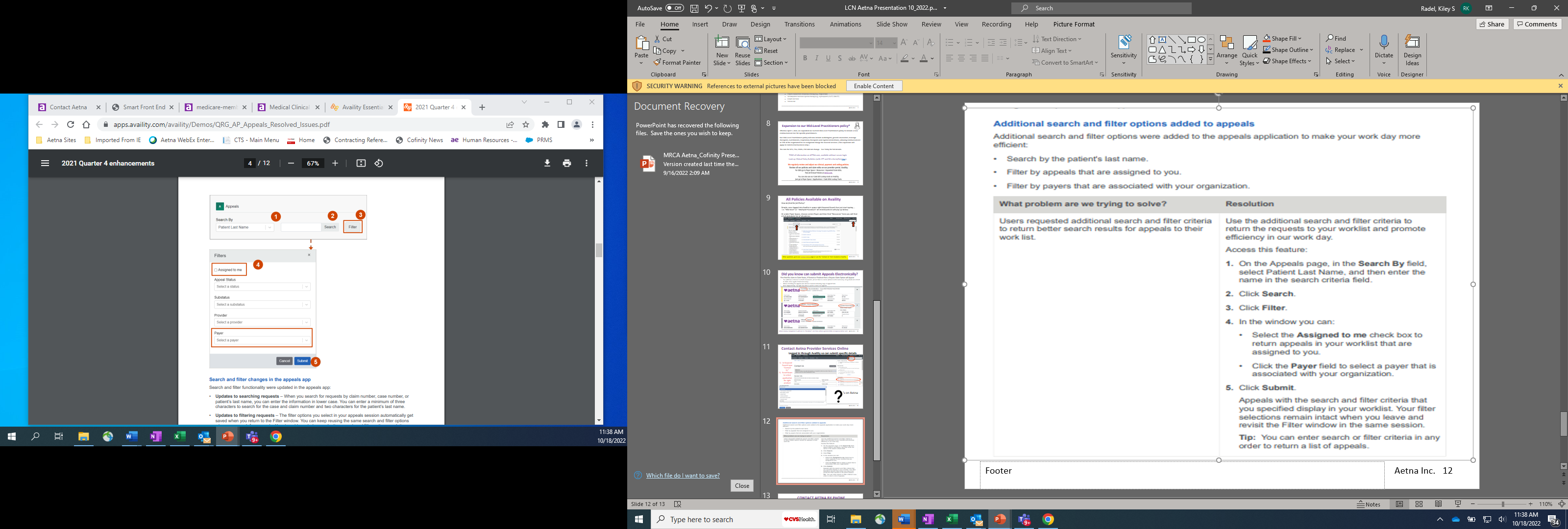 Contact Aetna Provider Services Online
Logged in through Availity so can submit specific details
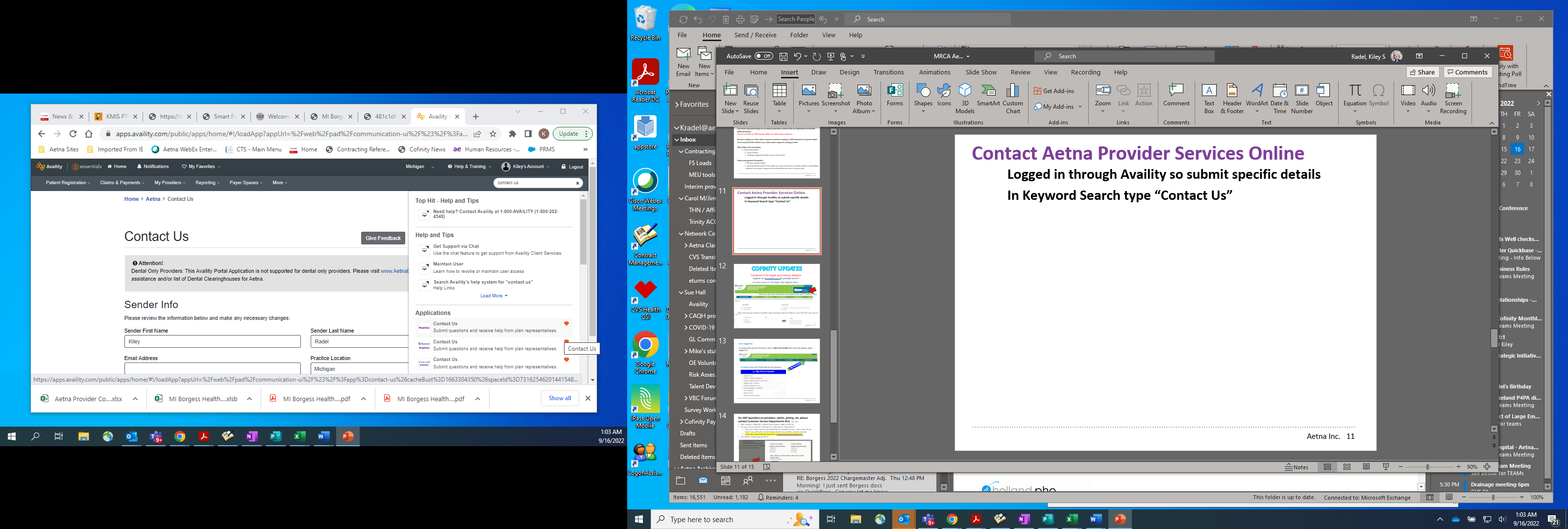 In Keyword Search type “Contact Us”

Scroll Down to select application for right product
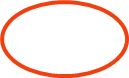 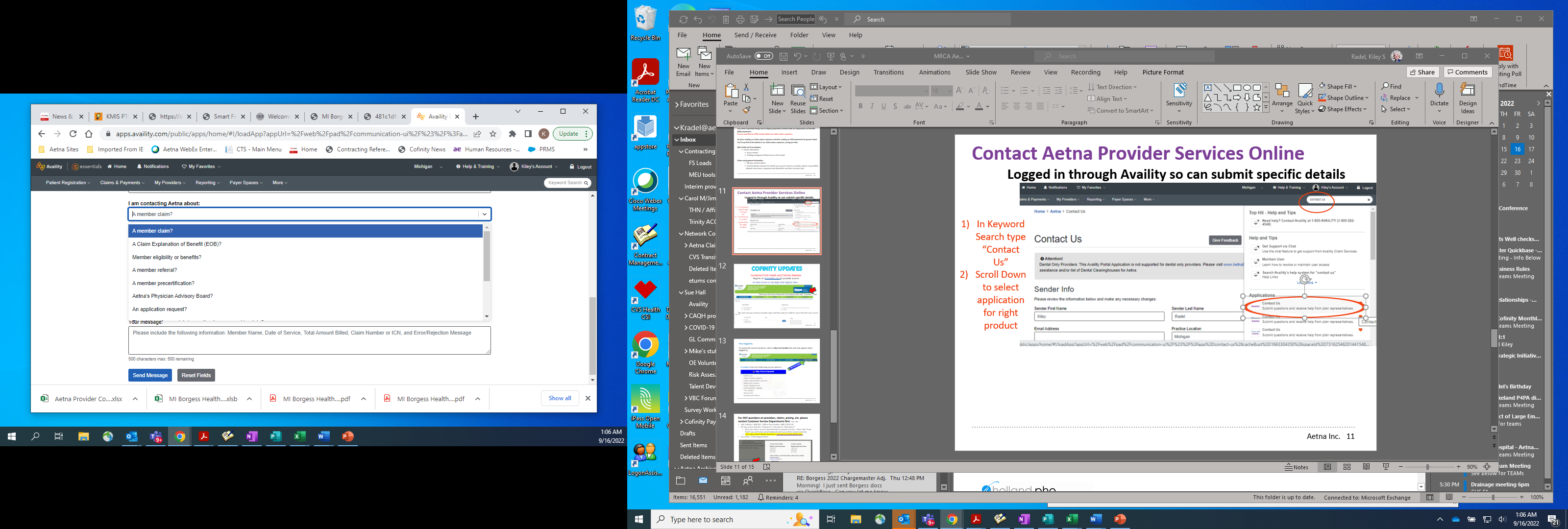 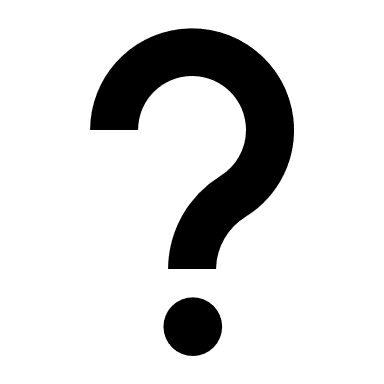 ‘s
CONTACT AETNA BY PHONE
The Provider Service Center helps with benefits, claims and many other questions.
 
Medicare medical and dental plans - 1-800-624-0756 
Commercial plans - 1-888-MD AETNA (1-888-632-3862) 
Dental for non-Medicare plans - 1-800-451-7715 
Voluntary plans - 1-888-772-9682
ASA and Meritain Health®- use phone number on member's ID card
 
Precertification
Medicare plan precertification - 1-800-624-0756 
Commercial plan precertification -  1-888-MD AETNA (1-888-632-3862)
Specialty precertification (injectable drugs) for Medicare plans – 1-866-503-0857
Specialty precertification (injectable drugs) for non-Medicare plans – 1-866-752-7021
Pharmacy precertification (oral drugs) for Medicare plans – 1-800-414-2386 
Pharmacy precertification (oral drugs) for non-Medicare plans – 1-855-240-0535 
BRCA genetic testing (precertification and information) - 1-877-794-8720 
National Medical Excellence (transplant related care and cellular therapy services)– 1-877-212-8811 

Participating providers can find more precertification phone numbers in Participating provider precertification list for Aetna (PDF). 
 
Special programs and other phone numbers
Availity ® help - registration questions, help with user name/password - 1-800-282-4548
Disease management programs - 1-866-269-4500
Infertility program - 1-800-575-5999 
Maternity program - 1-800-272-3531 
Pharmacy management - 1-800-238-6279 
Specialty pharmacy - 1-866-782-2779 
Transplant program - 1-877-212-8811